КУЛЬТУРНЫЕ ПРАКТИКИ В ОБРАЗОВАТЕЛЬНОЙ ДЕЯТЕЛЬНОСТИ ДОШКОЛЬНОЙ ОБРАЗОВАТЕЛЬНОЙ ОРГАНИЗАЦИИ
Согласно ФГОС ДО, утвержденного Приказом №1155 от 17.10. 2013 г. 
П.2.9. ФГОС ДО: «в части формируемой участниками образовательных отношений, должны быть представлены выбранные и/или разработанные самостоятельно участниками образовательных отношений Программы, направленные на развитие детей в одной или нескольких образовательных областях, видах деятельности и/или культурных практиках (далее - парциальные образовательные программы), методики, формы организации образовательной работы». 
2.11.2. ФГОС ДО «В содержательном разделе Программы должны быть представлены: а) особенности образовательной деятельности разных видов и культурных практик»
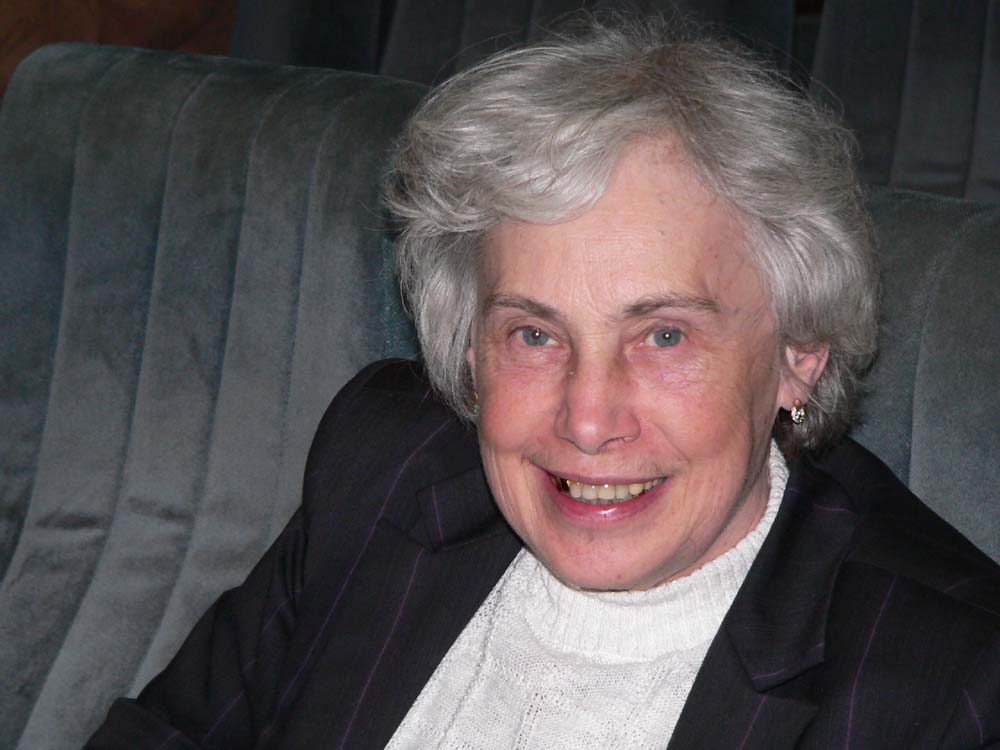 «Культурные практики представляют собой разнообразные, основанные на текущих и перспективных интересах ребенка виды самостоятельной деятельности, поведения и опыта» 
Н.Б. Крылова – кандидат философских наук
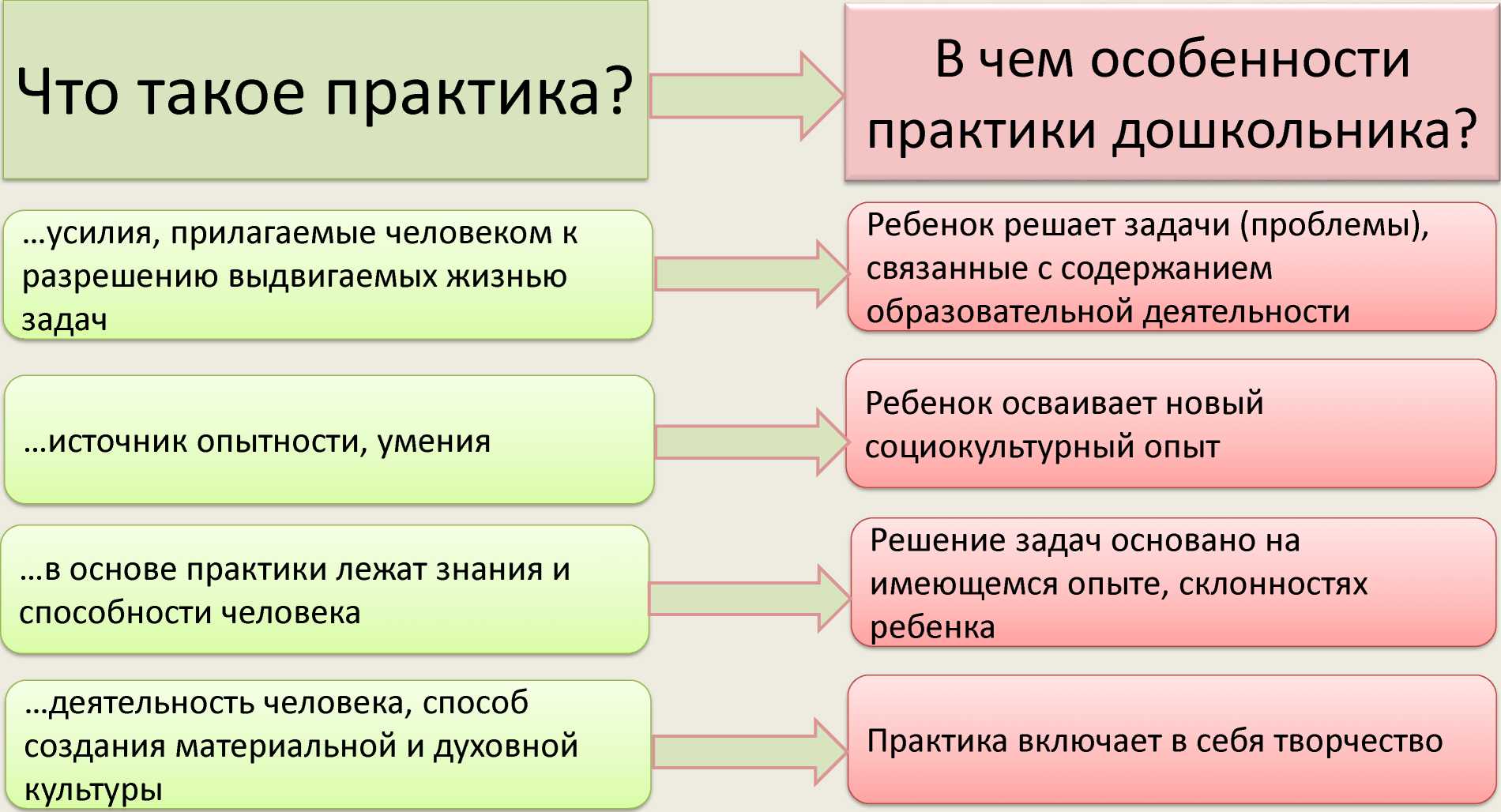 Что делает практику культурной?
Процесс приобретения культурных умений при взаимодействии со взрослыми и в самостоятельной деятельности в предметной среде называется процессом овладения культурными практиками.
(Примерная основная образовательная программа
 дошкольного образования)
Зачем дошкольнику культурные практики?
Самоопределениеребенка – потребность  делать что-то важное.
Самореализация ребенка- опыт успешной творческой деятельности, переживание удовольствия.
Саморазвитие - способность к самостоятельному решению задач.
Почему ФГОС ДО ориентирует на проектирование культурных практик?
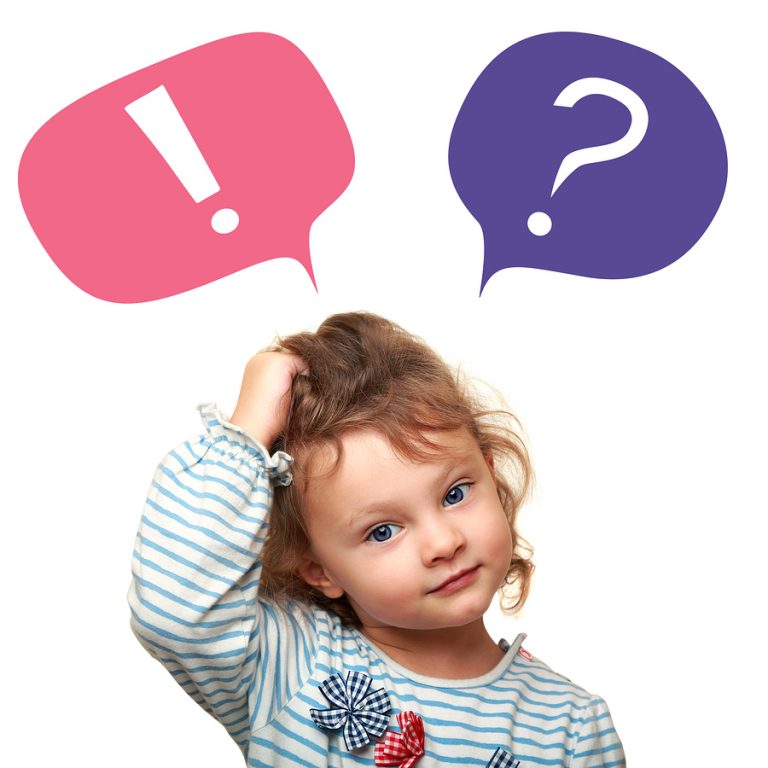 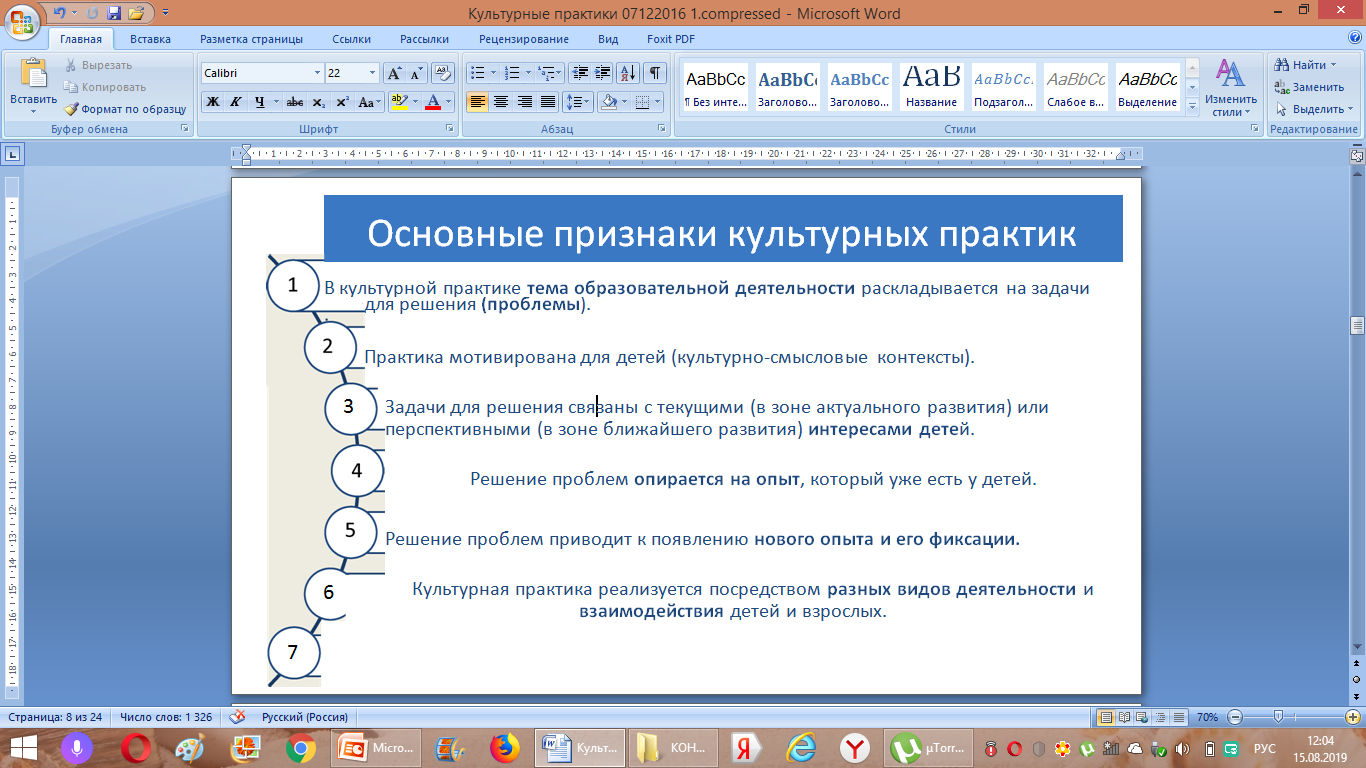 Виды практик
1. Правовые практики
2. Практики культурной идентификации
3.Практики целостности телесно-душевно духовной организации личности ребенка
4.Практики свободы
5.Практики расширения возможностей
   ребенка
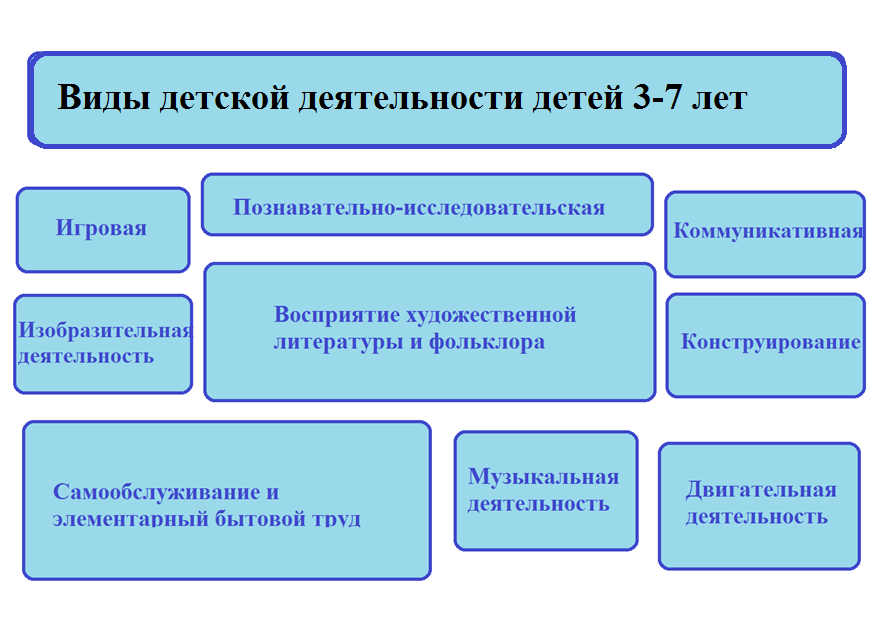 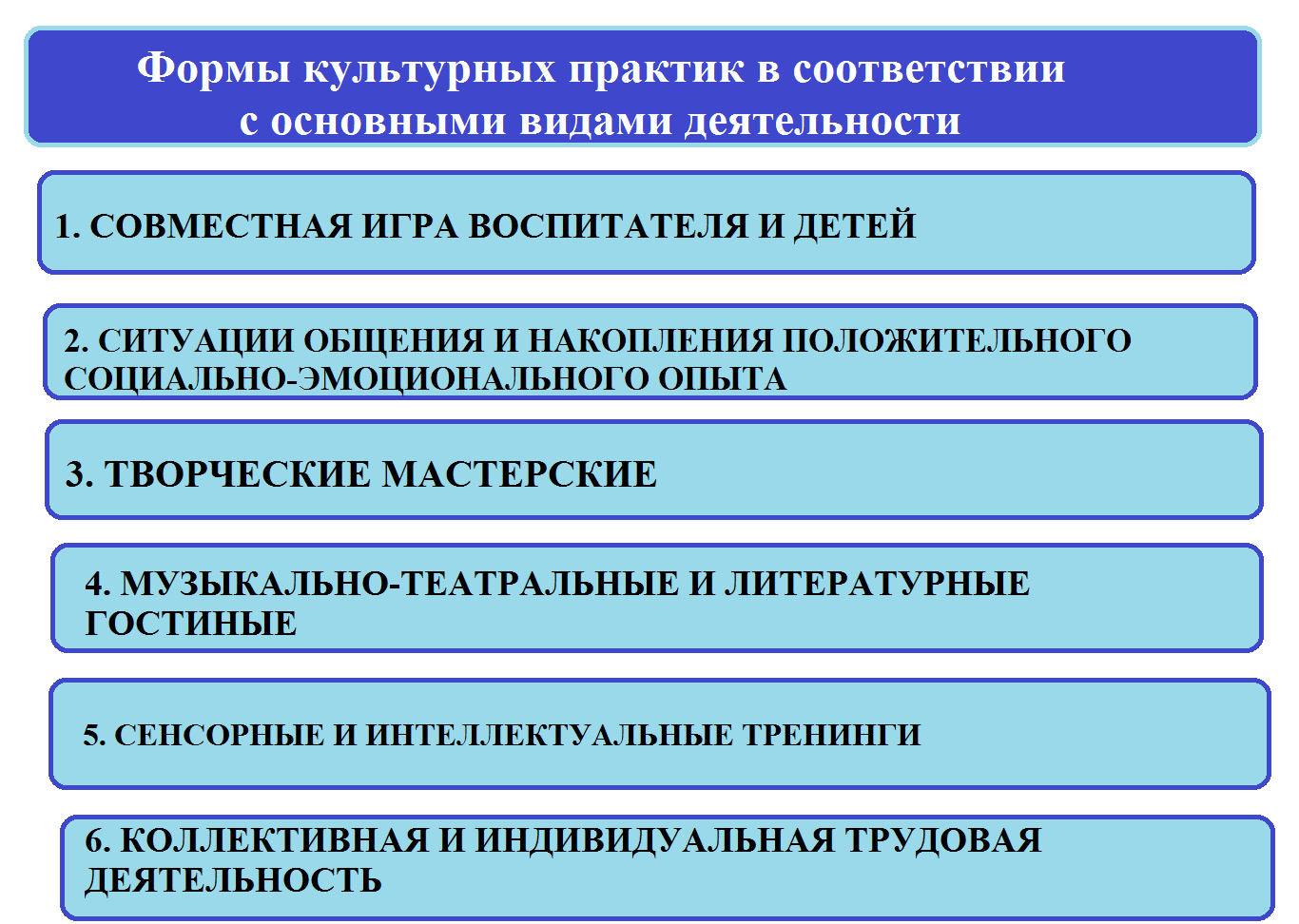 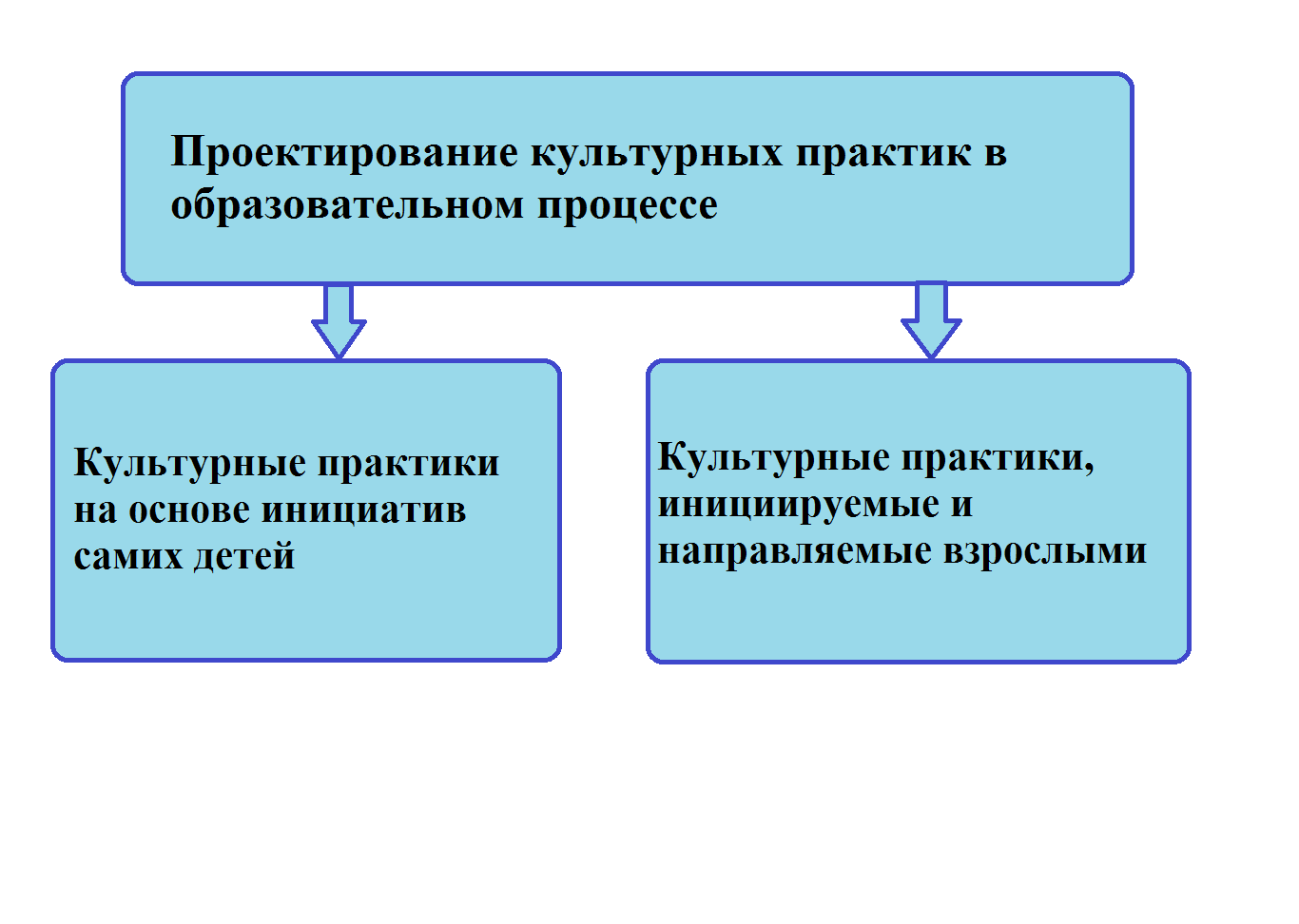 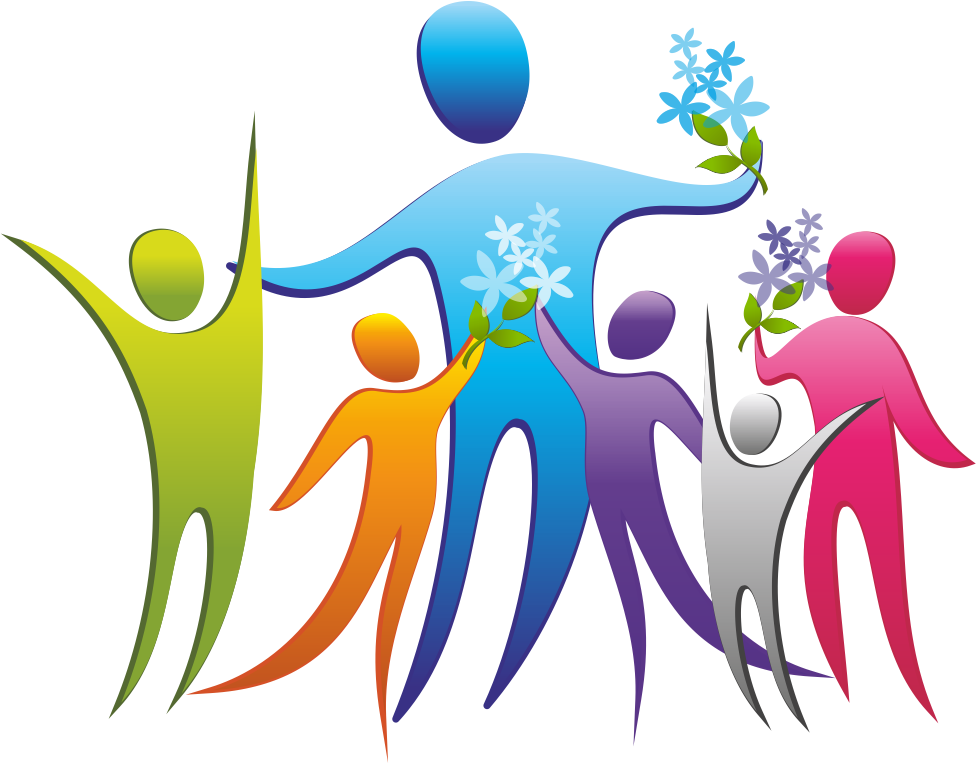 Творческих успехов!!